UBND QUẬN LONG BIÊN
TRƯỜNG MẦM NON HOA MỘC LAN
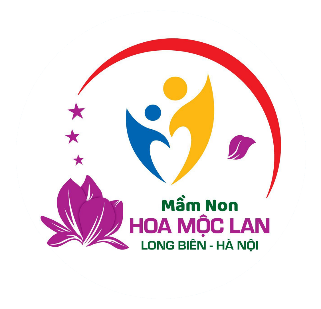 LĨNH VỰC PHÁT TRIỂN NHẬN THỨC
NỤ CƯỜI THÂN THIỆN
Lớp : MGL
Câu tục ngữ
Một nụ cười bằng mười thang thuốc bổ
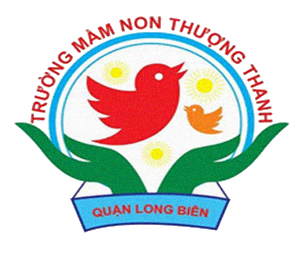 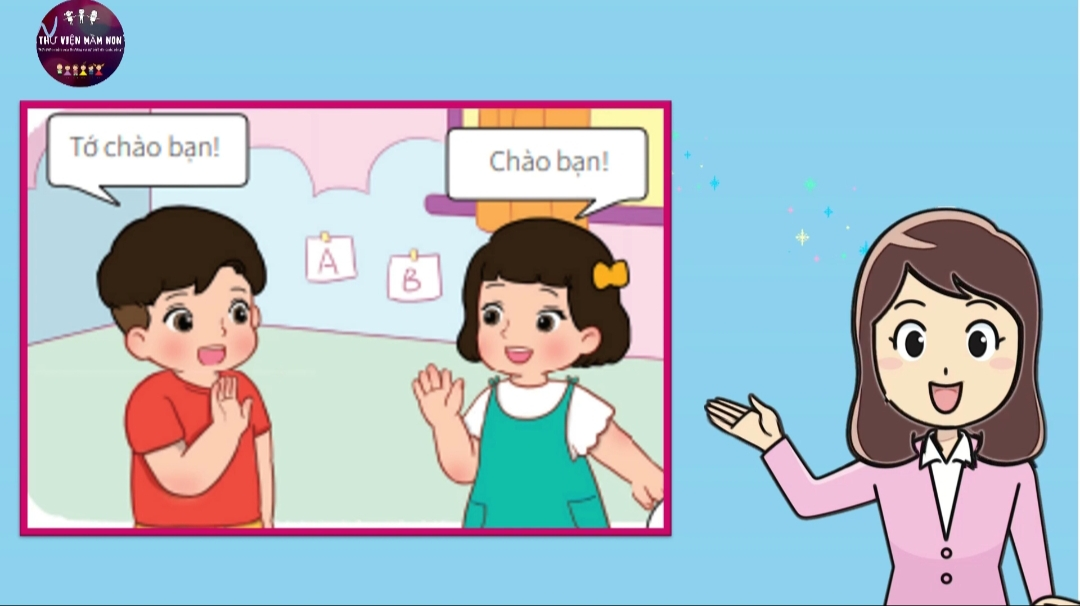 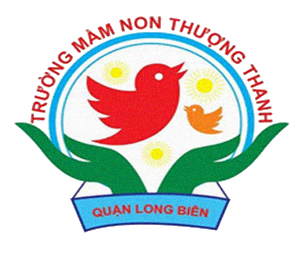 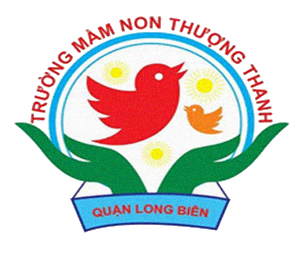 Không
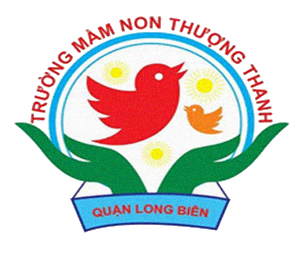 Hứ
Giáo dục
Các con yêu quý “Một nụ cười bằng mười thang thuốc bổ’.Nụ cười không chỉ mang lại cho chúng ta sức khỏe mà còn mang lại cho chúng ta tâm trí vui vẻ,tạo ra các mối quan hệ xã hội tích cực.Khi các con luôn nở nụ cười cùng với gương mặt thân thiện chắc chắn mọi người sẽ yêu quý các con!
Trò chơi: Thử tài của bé
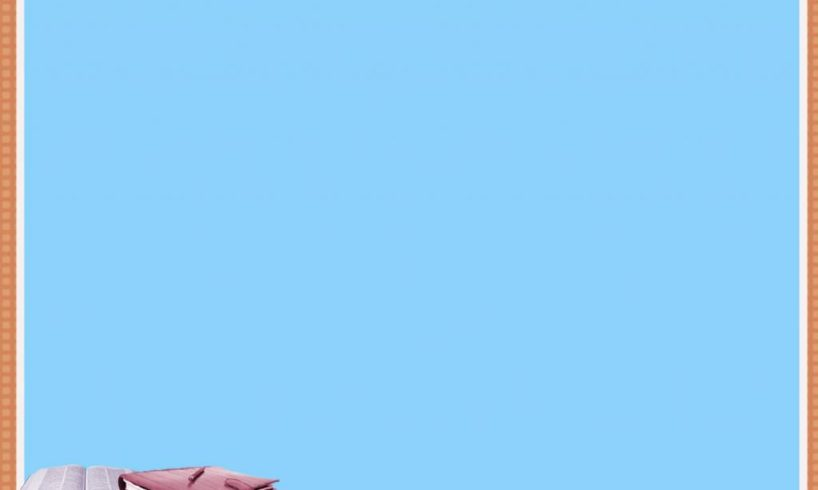 Câu hỏi 1:Trong những bức tranh dưới đây, bức tranh nào thể hiện nụ cười thân thiện ?
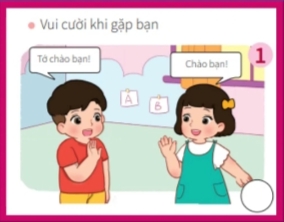 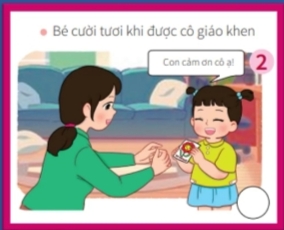 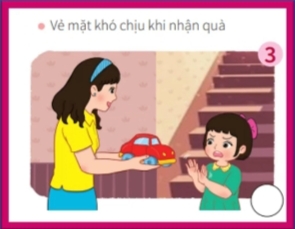 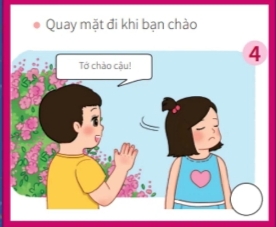 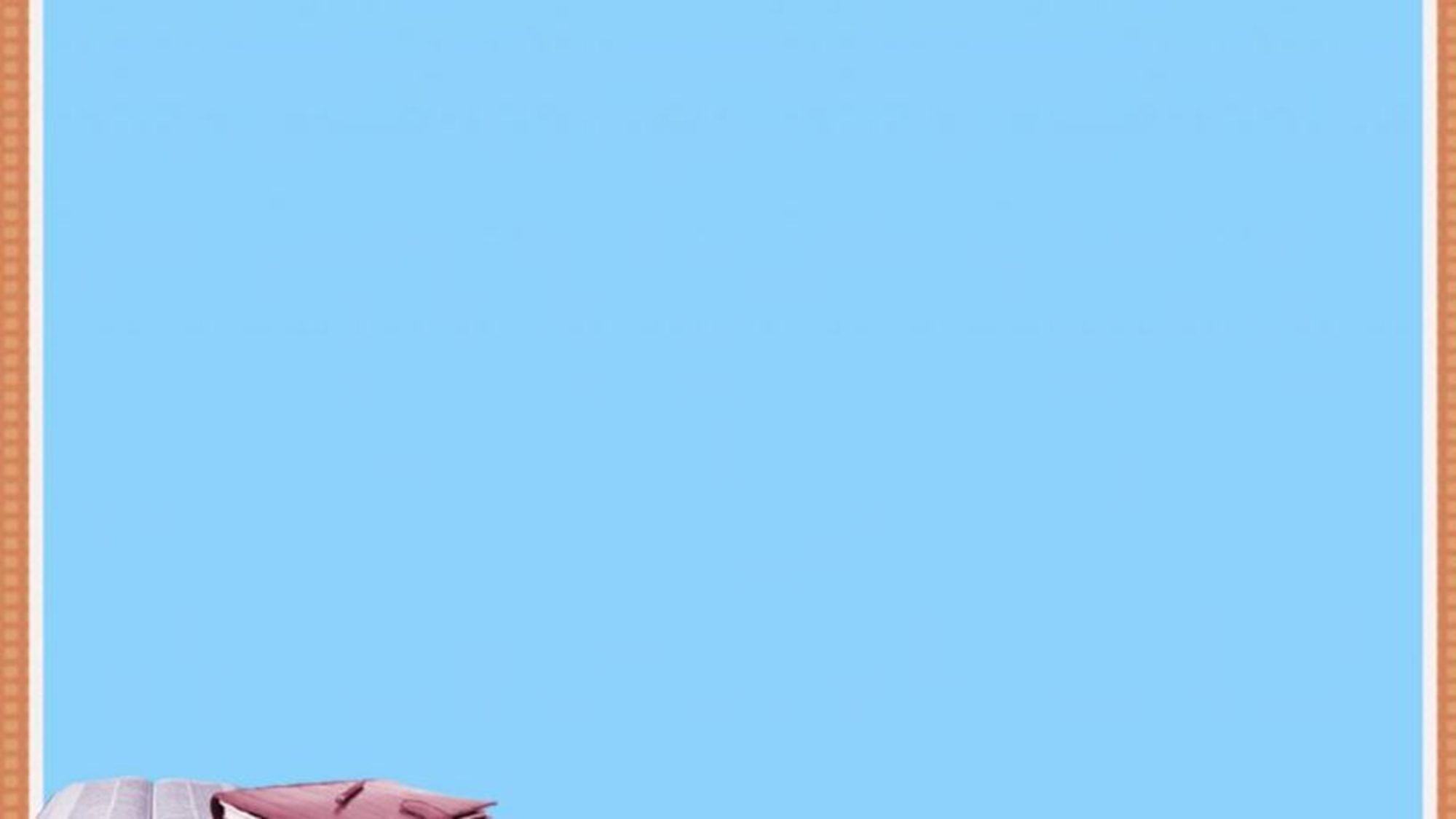 Câu hỏi 2: Khi được nhận quà từ người thân bé cần làm như thế nào là phù hợp?
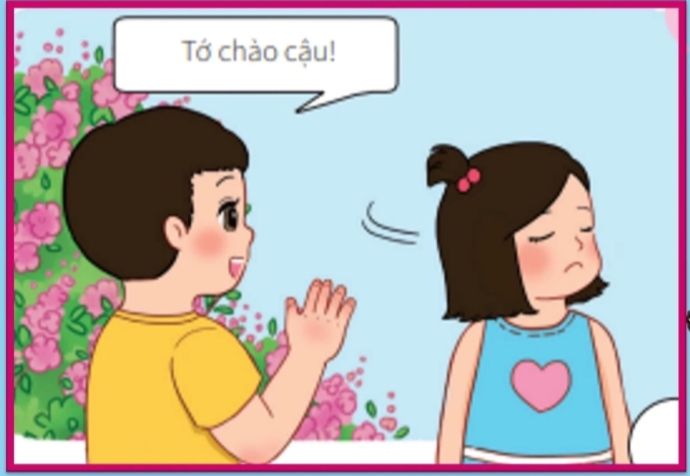 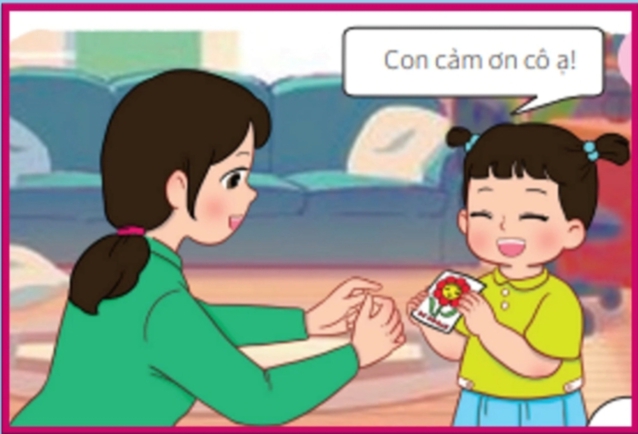 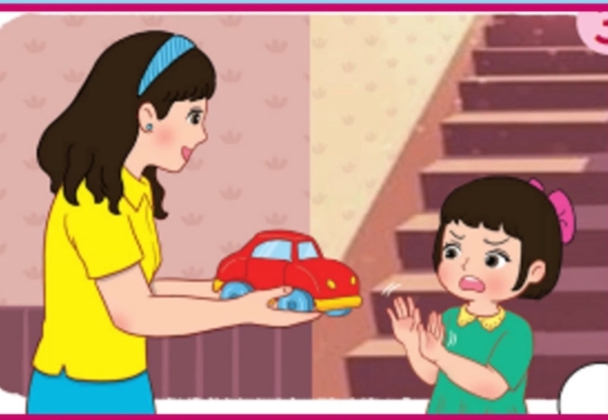 B.Cười tươi và nói lời cảm ơn
A.Quay mặt đi
C.Xua tay ,sợ hãi
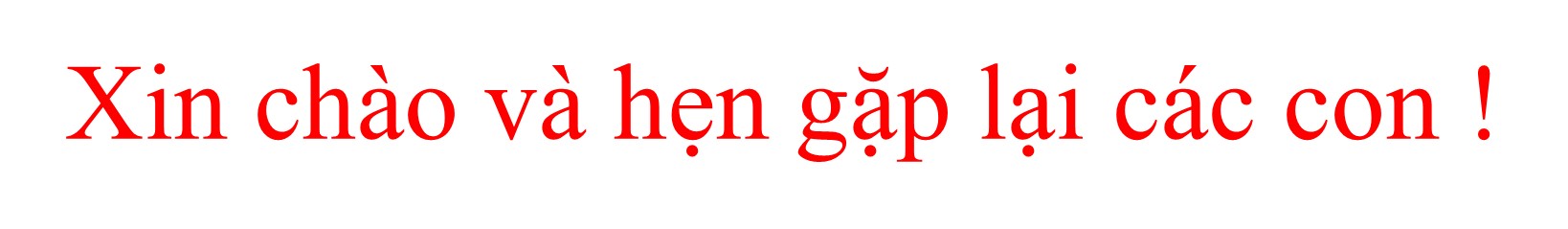